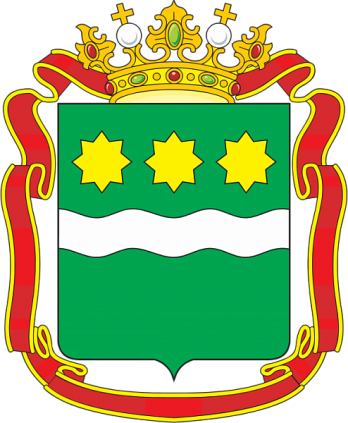 КАК ПОЛУЧИТЬ ЛЕЧЕНИЕ В АМУРСКОЙ ОБЛАСТИ
Министерство здравоохранения Амурской области
ЛЕЧЕНИЕ В АМУРСКОЙ ОБЛАСТИ - ЭТО
ВЫСОКОЕ КАЧЕСТВО
(высококачественная медицинская помощь, отвечающая международным стандартам)
КВАЛИФИЦИРОВАННЫЕ ВРАЧИ
(квалифицированные медицинские специалисты с международной практикой)
ДОСТУПНАЯ ЦЕНА
(конкурентоспособная стоимость медицинских услуг всех профилей)
ЗНАКОМСТВО С КУЛЬТУРОЙ РЕГИОНА
(знакомство с достопримечательностями страны и национальными традициями)
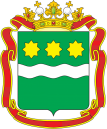 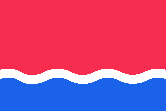 ОКАЗАНИЕ МЕДИЦИНСКОЙ ПОМОЩИ
В Амурской области можно получить медицинскую помощь в амбулаторных и стационарных условиях.
АМБУЛАТОРНО

Пройдите обследование 
(check-up) за 1-2 дня
в момент своей туристической поездки в Россию

(узнайте подробнее на сайте выбранной медицинской организации)
СТАЦИОНАРНО

Выберите медицинскую организацию по своему профилю и приезжайте в Россию на плановую госпитализацию

(узнайте подробнее на сайте выбранной медицинской организации)
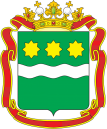 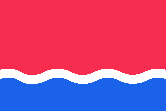 Как получить медицинскую помощь в Амурской области
I СТУПЕНЬ:
Выбрать медицинскую организацию
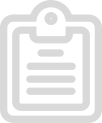 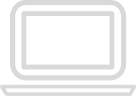 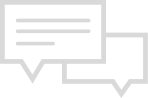 IV СТУПЕНЬ:
Оформить визу
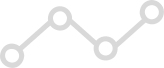 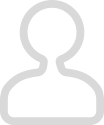 II СТУПЕНЬ:
Связаться с медицинской организацией 
для получения подтверждения
V СТУПЕНЬ:
Добро пожаловать в Амурскую область!
III СТУПЕНЬ:
Выбрать тип проживания 
и транспорта
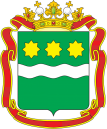 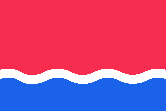 Первая ступеньВЫБЕРИТЕ МЕДИЦИНСКУЮ ОРГАНИЗАЦИЮ ПО СВОЕМУ МЕДИЦИНСКОМУ ПРОФИЛЮ
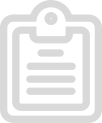 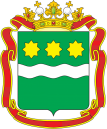 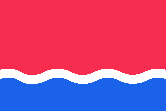 Профили медицинской помощи и медицинские центры Амурской областиКАРДИОЛОГИЯ
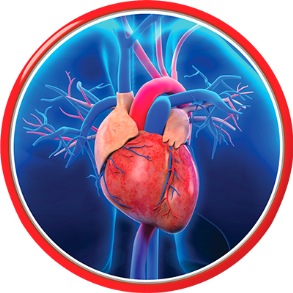 (стационарное лечение)
Государственное автономное учреждение здравоохранения Амурской области «Амурская областная клиническая больница», г. Благовещенск http://aokb28.su/
Государственное автономное учреждение здравоохранения Амурской области «Благовещенская городская клиническая больница», 
г. Благовещенск 
http ://muzgkb.ru/
Клиника кардиохирургии федерального государственного бюджетного образовательного учреждения высшего образования «Амурская государственная медицинская академия» МЗ РФ, г. Благовещенск
http ://www.amursma.ru/meditsina/klinika-kardiokhirurgii/
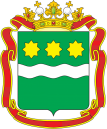 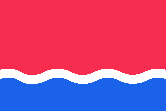 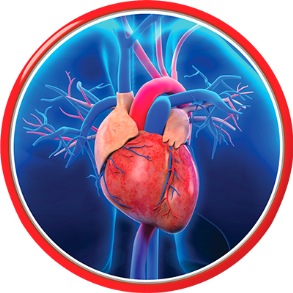 КАРДИОЛОГИЯ
(амбулаторное лечение)
Государственное автономное учреждение здравоохранения Амурской области «Городская поликлиника № 1», г. Благовещенск https://www.clinicablg.ru/
Государственное бюджетное учреждение здравоохранения Амурской области «Городская поликлиника № 2», г. Благовещенск http://gp2blag.ucoz.ru/
Государственное автономное учреждение здравоохранения Амурской области «Городская поликлиника № 3», г. Благовещенск http://www.polik3amur.ru/
Государственное автономное учреждение здравоохранения Амурской области «Городская поликлиника № 4», г. Благовещенск       http://28gp4.ru/
Государственное бюджетное учреждение здравоохранения Амурской области «Свободненская городская поликлиника», г. Свободный       http://www.svbgp.ru/
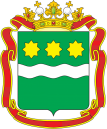 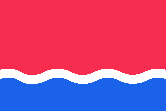 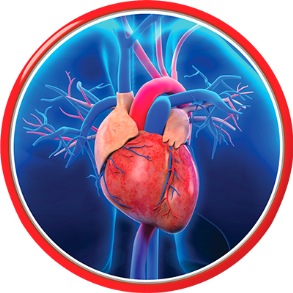 КАРДИОЛОГИЯ
(амбулаторное лечение)
Государственное автономное учреждение здравоохранения Амурской области «Белогорская больница», г. Белогорск
http://www.xn----7sbbbcjn2aoifygbe1ar2h5e8b.xn--p1ai/
Государственное бюджетное учреждение здравоохранения Амурской области «Зейская больница им. Б.Е. Смирнова», г. Зея
http://cbzeya.ru/
Государственное бюджетное учреждение здравоохранения Амурской области «Райчихинская городская больница», г. Райчихинск http://raigb.ru/
Государственное автономное учреждение здравоохранения Амурской области «Тындинская больница», г. Тында
http://www.crb-t.ru/
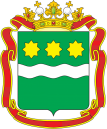 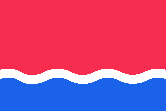 ГИНЕКОЛОГИЯ И РОДОВСПОМОЖЕНИЕ
(стационарное лечение)
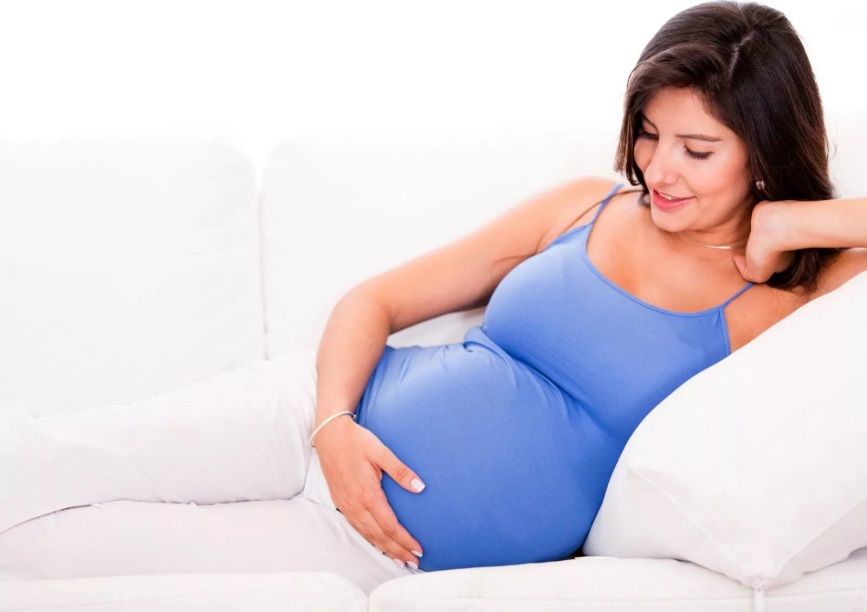 Государственное автономное учреждение здравоохранения Амурской области «Амурская областная клиническая больница», г. Благовещенск http://aokb28.su/
Государственное автономное учреждение здравоохранения Амурской области «Благовещенская городская клиническая больница», 
г. Благовещенск 
http ://muzgkb.ru/
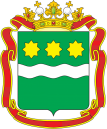 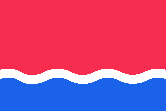 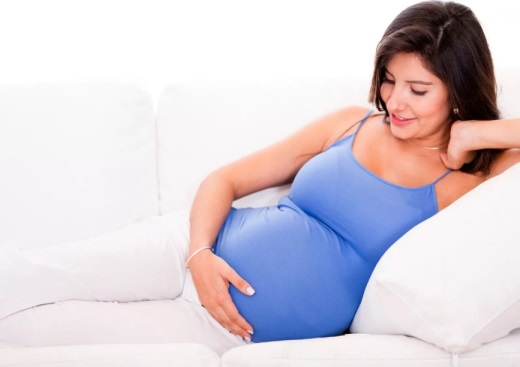 ГИНЕКОЛОГИЯ И 
РОДОВСПОМОЖЕНИЕ
(амбулаторное лечение)
Государственное автономное учреждение здравоохранения Амурской области «Городская поликлиника № 1», г. Благовещенск https://www.clinicablg.ru/
Государственное бюджетное учреждение здравоохранения Амурской области «Городская поликлиника № 2», г. Благовещенск http://gp2blag.ucoz.ru/
Государственное бюджетное учреждение здравоохранения Амурской области «Свободненская городская поликлиника», г. Свободный       http://www.svbgp.ru/
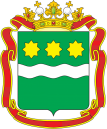 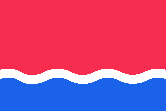 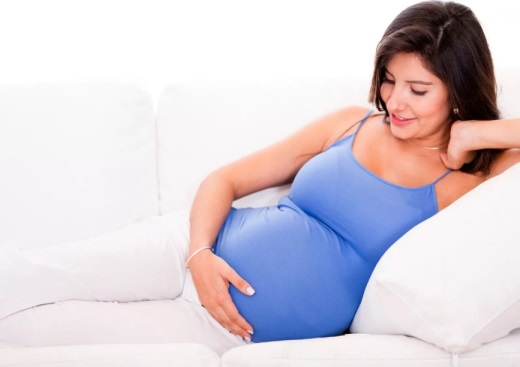 ГИНЕКОЛОГИЯ И 
РОДОВСПОМОЖЕНИЕ
(амбулаторное лечение)
Государственное автономное учреждение здравоохранения Амурской области «Белогорская больница», г. Белогорск
http://www.xn----7sbbbcjn2aoifygbe1ar2h5e8b.xn--p1ai/
Государственное бюджетное учреждение здравоохранения Амурской области «Зейская больница им. Б.Е. Смирнова», г. Зея
http://cbzeya.ru/
Государственное бюджетное учреждение здравоохранения Амурской области «Райчихинская городская больница», г. Райчихинск http://raigb.ru/
Государственное автономное учреждение здравоохранения Амурской области «Тындинская больница», г. Тында
http://www.crb-t.ru/
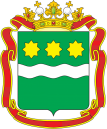 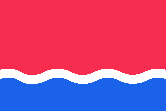 ОФТАЛЬМОЛОГИЯ
(стационарное лечение)
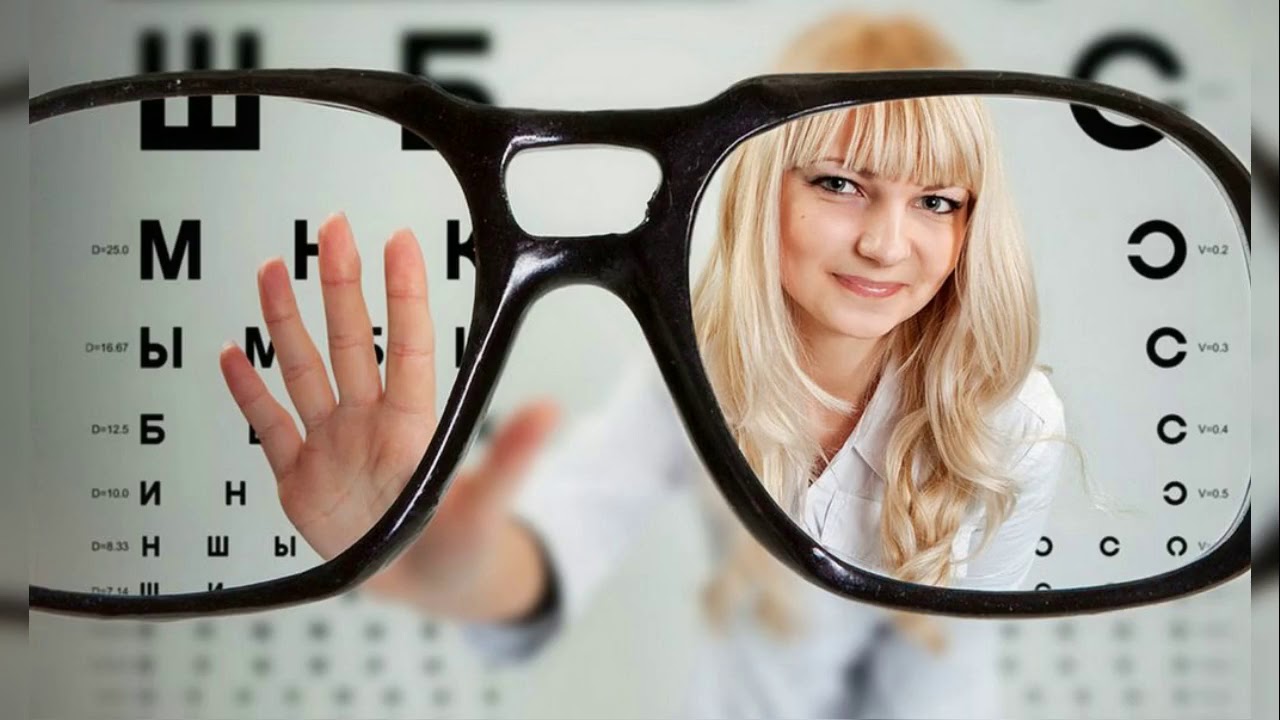 Государственное автономное учреждение здравоохранения Амурской области «Амурская областная клиническая больница», г. Благовещенск http://aokb28.su/
Государственное автономное учреждение здравоохранения Амурской области «Благовещенская городская клиническая больница», 
г. Благовещенск 
http ://muzgkb.ru/
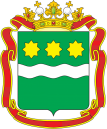 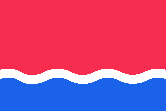 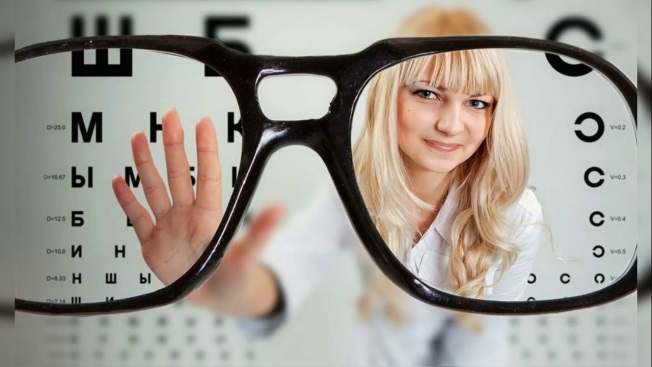 ОФТАЛЬМОЛОГИЯ
(амбулаторное лечение)
Государственное автономное учреждение здравоохранения Амурской области «Городская поликлиника № 1», г. Благовещенск https://www.clinicablg.ru/
Государственное бюджетное учреждение здравоохранения Амурской области «Городская поликлиника № 2», г. Благовещенск http://gp2blag.ucoz.ru/
Государственное автономное учреждение здравоохранения Амурской области «Городская поликлиника № 3», г. Благовещенск http://www.polik3amur.ru/
Государственное автономное учреждение здравоохранения Амурской области «Городская поликлиника № 4», г. Благовещенск       http://28gp4.ru/
Государственное бюджетное учреждение здравоохранения Амурской области «Свободненская городская поликлиника», г. Свободный       http://www.svbgp.ru/
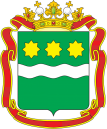 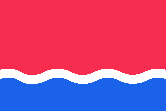 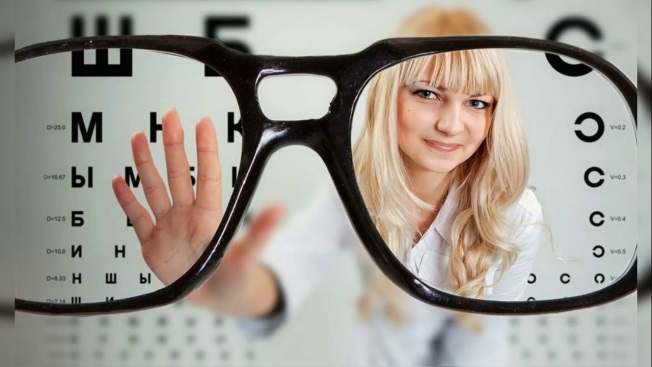 ОФТАЛЬМОЛОГИЯ
(амбулаторное лечение)
Государственное автономное учреждение здравоохранения Амурской области «Белогорская больница», г. Белогорск
http://www.xn----7sbbbcjn2aoifygbe1ar2h5e8b.xn--p1ai/
Государственное бюджетное учреждение здравоохранения Амурской области «Зейская больница им. Б.Е. Смирнова», г. Зея
http://cbzeya.ru/
Государственное бюджетное учреждение здравоохранения Амурской области «Райчихинская городская больница», г. Райчихинск http://raigb.ru/
Государственное автономное учреждение здравоохранения Амурской области «Тындинская больница», г. Тында
http://www.crb-t.ru/
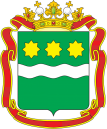 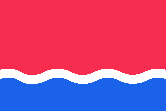 ТРАВМАТОЛОГИЯ И ОРТОПЕДИЯ
(стационарное и амбулаторное лечение)
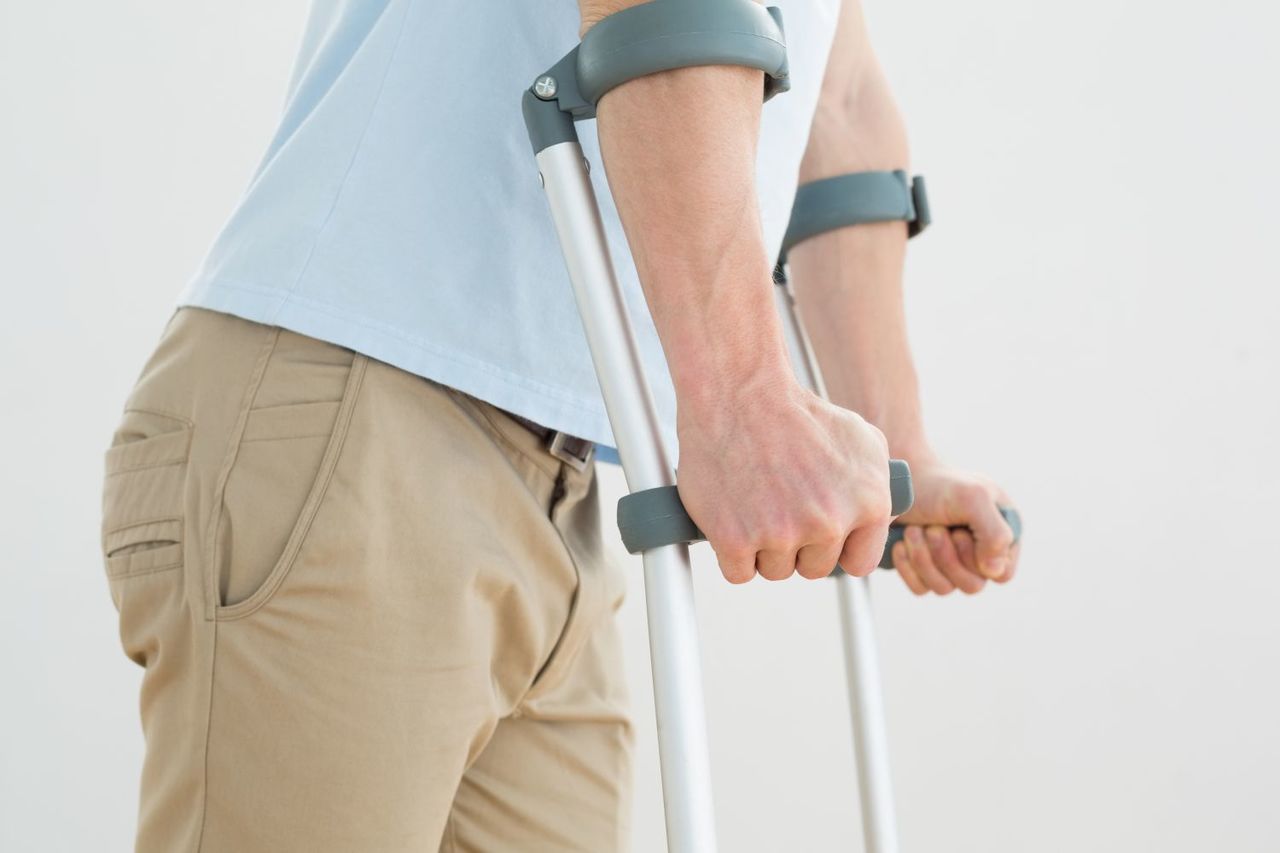 Государственное автономное учреждение здравоохранения Амурской области «Амурская областная клиническая больница», г. Благовещенск http://aokb28.su/
Государственное автономное учреждение здравоохранения Амурской области «Благовещенская городская клиническая больница», 
г. Благовещенск 
http ://muzgkb.ru/
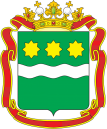 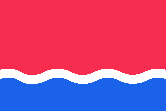 НЕВРОЛОГИЯ
(стационарное лечение)
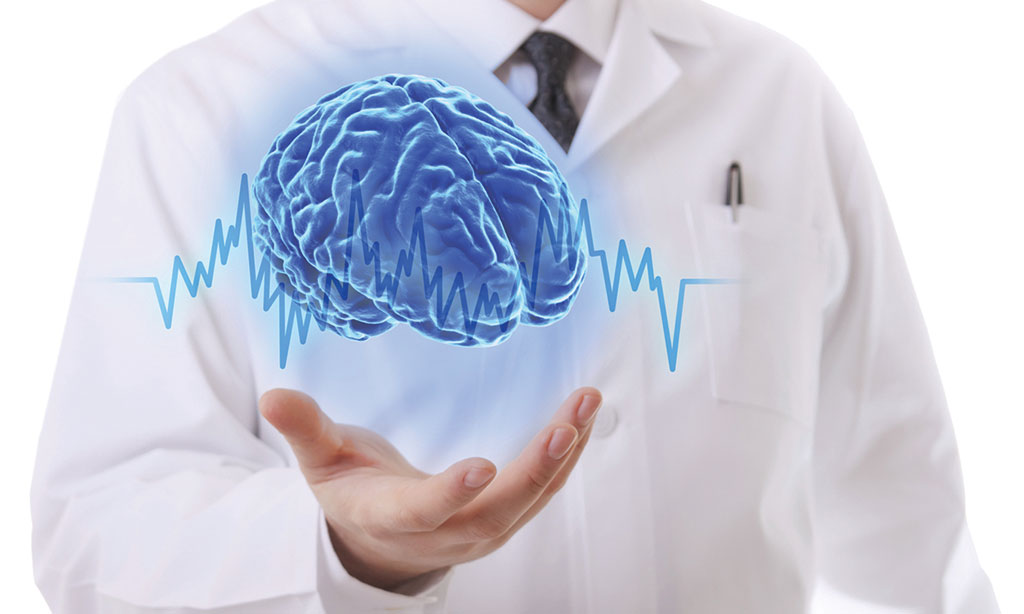 Государственное автономное учреждение здравоохранения Амурской области «Амурская областная клиническая больница», г. Благовещенск http://aokb28.su/
Государственное автономное учреждение здравоохранения Амурской области «Благовещенская городская клиническая больница», 
г. Благовещенск 
http ://muzgkb.ru/
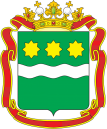 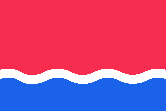 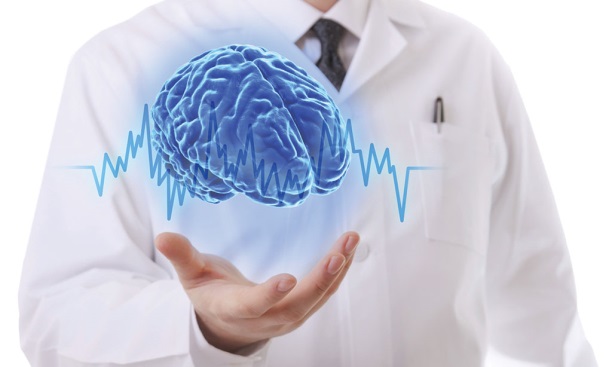 НЕВРОЛОГИЯ
(амбулаторное лечение)
Государственное автономное учреждение здравоохранения Амурской области «Городская поликлиника № 1», г. Благовещенск https://www.clinicablg.ru/
Государственное бюджетное учреждение здравоохранения Амурской области «Городская поликлиника № 2», г. Благовещенск http://gp2blag.ucoz.ru/
Государственное автономное учреждение здравоохранения Амурской области «Городская поликлиника № 3», г. Благовещенск http://www.polik3amur.ru/
Государственное автономное учреждение здравоохранения Амурской области «Городская поликлиника № 4», г. Благовещенск       http://28gp4.ru/
Государственное бюджетное учреждение здравоохранения Амурской области «Свободненская городская поликлиника», г. Свободный       http://www.svbgp.ru/
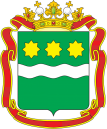 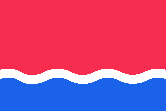 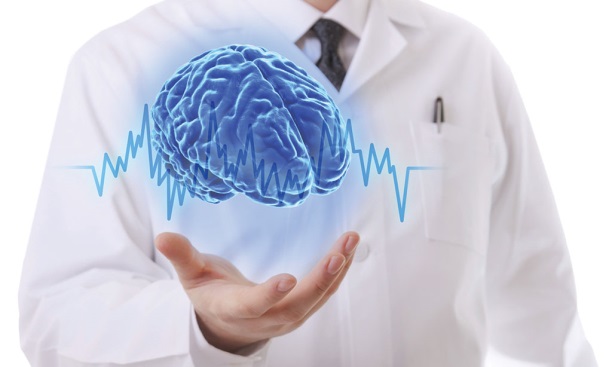 НЕВРОЛОГИЯ
(амбулаторное лечение)
Государственное автономное учреждение здравоохранения Амурской области «Белогорская больница», г. Белогорск
http://www.xn----7sbbbcjn2aoifygbe1ar2h5e8b.xn--p1ai/
Государственное бюджетное учреждение здравоохранения Амурской области «Зейская больница им. Б.Е. Смирнова», г. Зея
http://cbzeya.ru/
Государственное бюджетное учреждение здравоохранения Амурской области «Райчихинская городская больница», г. Райчихинск http://raigb.ru/
Государственное автономное учреждение здравоохранения Амурской области «Тындинская больница», г. Тында
http://www.crb-t.ru/
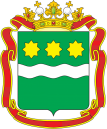 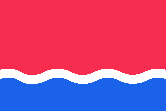 НЕЙРОХИРУРГИЯ
(стационарное лечение)
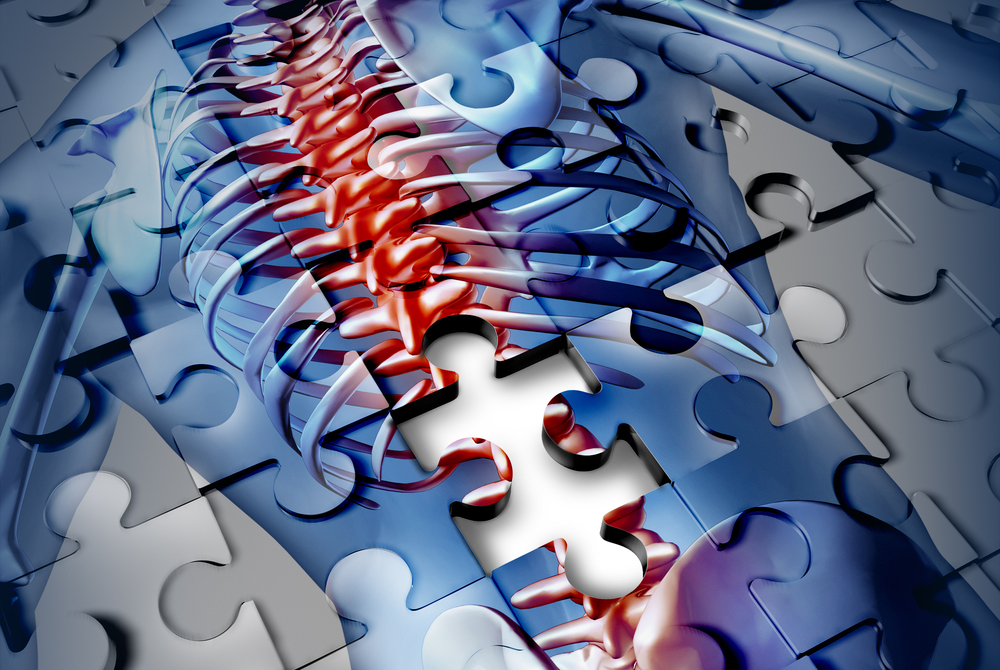 Государственное автономное учреждение здравоохранения Амурской области «Амурская областная клиническая больница», г. Благовещенск http://aokb28.su/
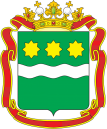 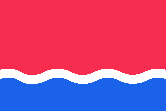 ДЕТСКОЕ ЗДОРОВЬЕ
(стационарное и амбулаторное лечение)
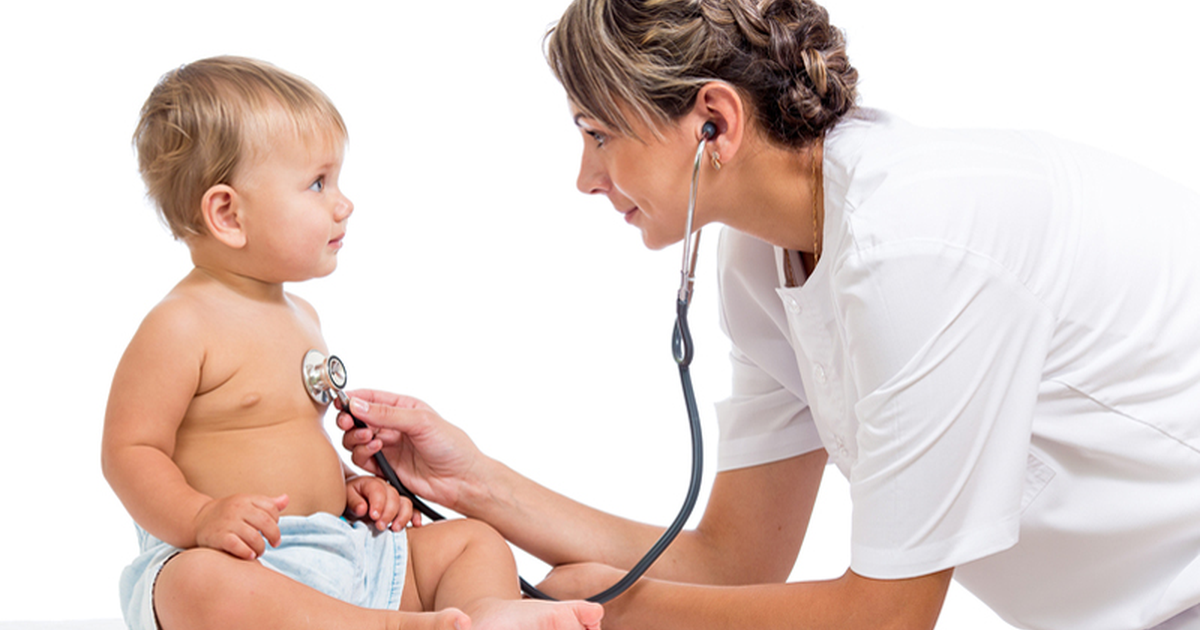 Государственное автономное учреждение здравоохранения Амурской области «Амурская областная детская клиническая больница», 
г. Благовещенск 
http://aodkb.ru/
Государственное автономное учреждение здравоохранения Амурской области «Детская городская клиническая больница», 
г. Благовещенск 
http://dgkbamur28.ru/
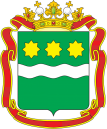 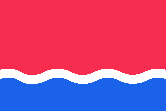 ЭНДОКРИНОЛОГИЯ
(стационарное лечение)
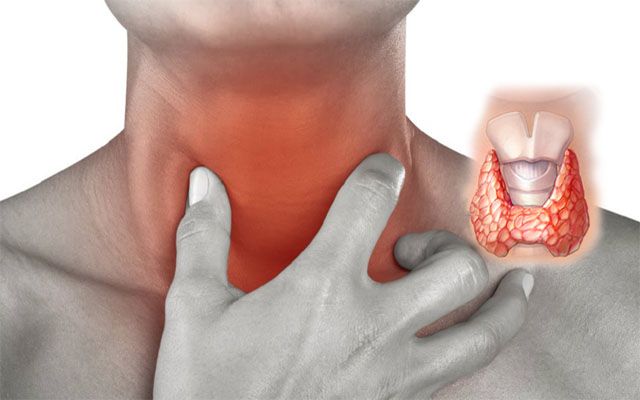 Государственное автономное учреждение здравоохранения Амурской области «Амурская областная клиническая больница», г. Благовещенск http://aokb28.su/
Государственное автономное учреждение здравоохранения Амурской области «Благовещенская городская клиническая больница», 
г. Благовещенск 
http ://muzgkb.ru/
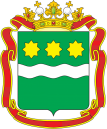 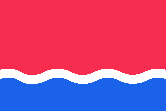 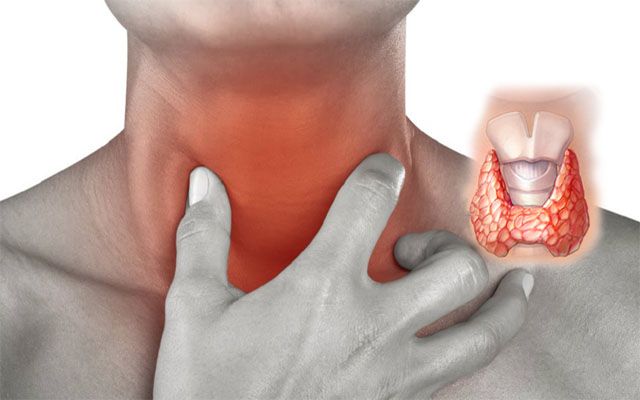 ЭНДОКРИНОЛОГИЯ
(амбулаторное лечение)
Государственное автономное учреждение здравоохранения Амурской области «Городская поликлиника № 1», г. Благовещенск https://www.clinicablg.ru/
Государственное бюджетное учреждение здравоохранения Амурской области «Городская поликлиника № 2», г. Благовещенск http://gp2blag.ucoz.ru/
Государственное автономное учреждение здравоохранения Амурской области «Городская поликлиника № 3», г. Благовещенск http://www.polik3amur.ru/
Государственное автономное учреждение здравоохранения Амурской области «Городская поликлиника № 4», г. Благовещенск       http://28gp4.ru/
Государственное автономное учреждение здравоохранения Амурской области «Амурская областная клиническая больница», г. Благовещенск http://aokb28.su/
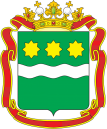 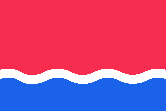 ТЕРАПИЯ
(стационарное лечение)
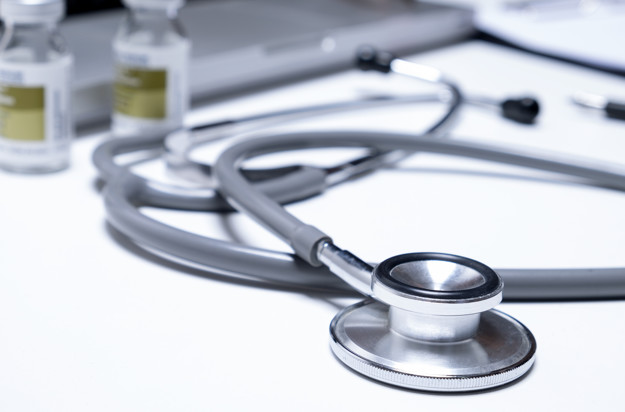 Государственное автономное учреждение здравоохранения Амурской области «Амурская областная клиническая больница», г. Благовещенск http://aokb28.su/
Государственное автономное учреждение здравоохранения Амурской области «Благовещенская городская клиническая больница», 
г. Благовещенск 
http ://muzgkb.ru/
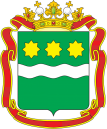 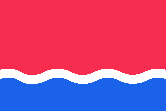 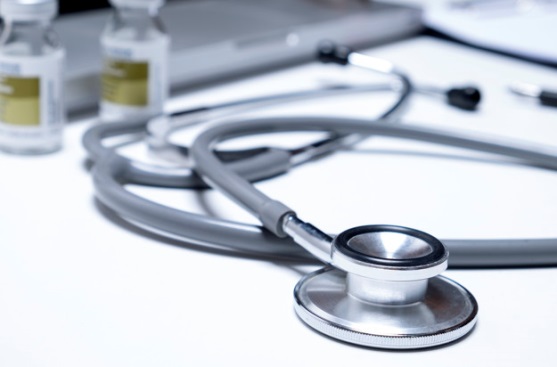 ТЕРАПИЯ
(стационарное лечение)
Государственное автономное учреждение здравоохранения Амурской области «Белогорская больница», г. Белогорск
http://www.xn----7sbbbcjn2aoifygbe1ar2h5e8b.xn--p1ai/
Государственное бюджетное учреждение здравоохранения Амурской области «Зейская больница им. Б.Е. Смирнова», г. Зея
http://cbzeya.ru/
Государственное бюджетное учреждение здравоохранения Амурской области «Райчихинская городская больница», г. Райчихинск http://raigb.ru/
Государственное автономное учреждение здравоохранения Амурской области «Тындинская больница», г. Тында
http://www.crb-t.ru/
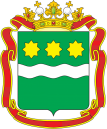 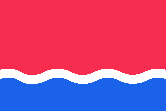 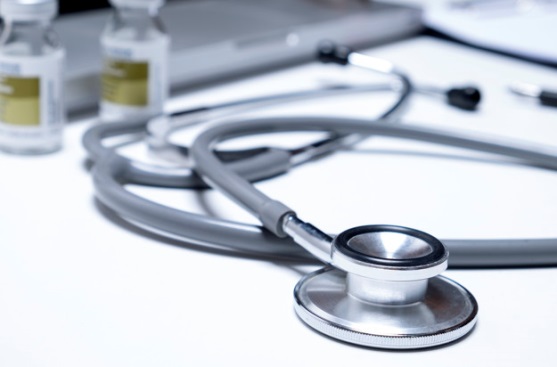 ТЕРАПИЯ
(стационарное лечение)
Государственное бюджетное учреждение здравоохранения Амурской области «Свободненская больница», г. Свободный
http://www.svbhospital.ru/
Государственное бюджетное учреждение здравоохранения Амурской области «Сковородинская центральная районная больница», 
г. Сковородино
http://skovzdrav.ru/
Государственное бюджетное учреждение здравоохранения Амурской области «Шимановская  больница», г. Шимановск
http://medshim.amur.medobl.ru/
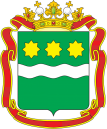 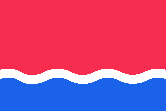 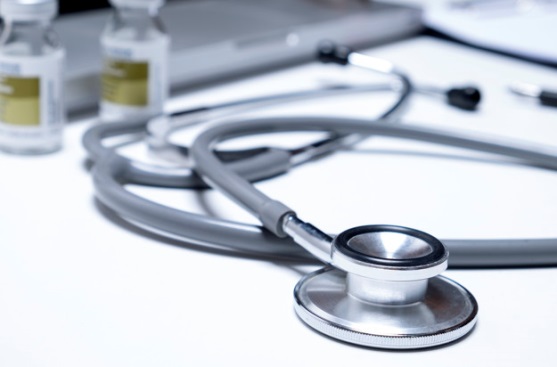 ТЕРАПИЯ
(амбулаторное лечение)
Государственное автономное учреждение здравоохранения Амурской области «Городская поликлиника № 1», г. Благовещенск https://www.clinicablg.ru/
Государственное бюджетное учреждение здравоохранения Амурской области «Городская поликлиника № 2», г. Благовещенск http://gp2blag.ucoz.ru/
Государственное автономное учреждение здравоохранения Амурской области «Городская поликлиника № 3», г. Благовещенск http://www.polik3amur.ru/
Государственное автономное учреждение здравоохранения Амурской области «Городская поликлиника № 4», г. Благовещенск       http://28gp4.ru/
Государственное бюджетное учреждение здравоохранения Амурской области «Свободненская городская поликлиника», г. Свободный       http://www.svbgp.ru/
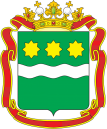 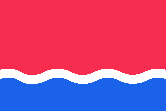 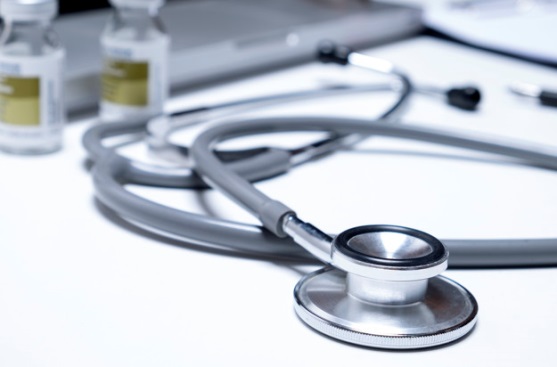 ТЕРАПИЯ
(амбулаторное лечение)
Государственное автономное учреждение здравоохранения Амурской области «Белогорская больница», г. Белогорск
http://www.xn----7sbbbcjn2aoifygbe1ar2h5e8b.xn--p1ai/
Государственное бюджетное учреждение здравоохранения Амурской области «Зейская больница им. Б.Е. Смирнова», г. Зея
http://cbzeya.ru/
Государственное бюджетное учреждение здравоохранения Амурской области «Райчихинская городская больница», г. Райчихинск http://raigb.ru/
Государственное автономное учреждение здравоохранения Амурской области «Тындинская больница», г. Тында
http://www.crb-t.ru/
Государственное бюджетное учреждение здравоохранения Амурской области «Шимановская  больница», г. Шимановск
http://medshim.amur.medobl.ru/
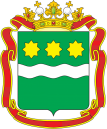 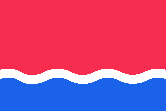 РЕАБИЛИТАЦИЯ
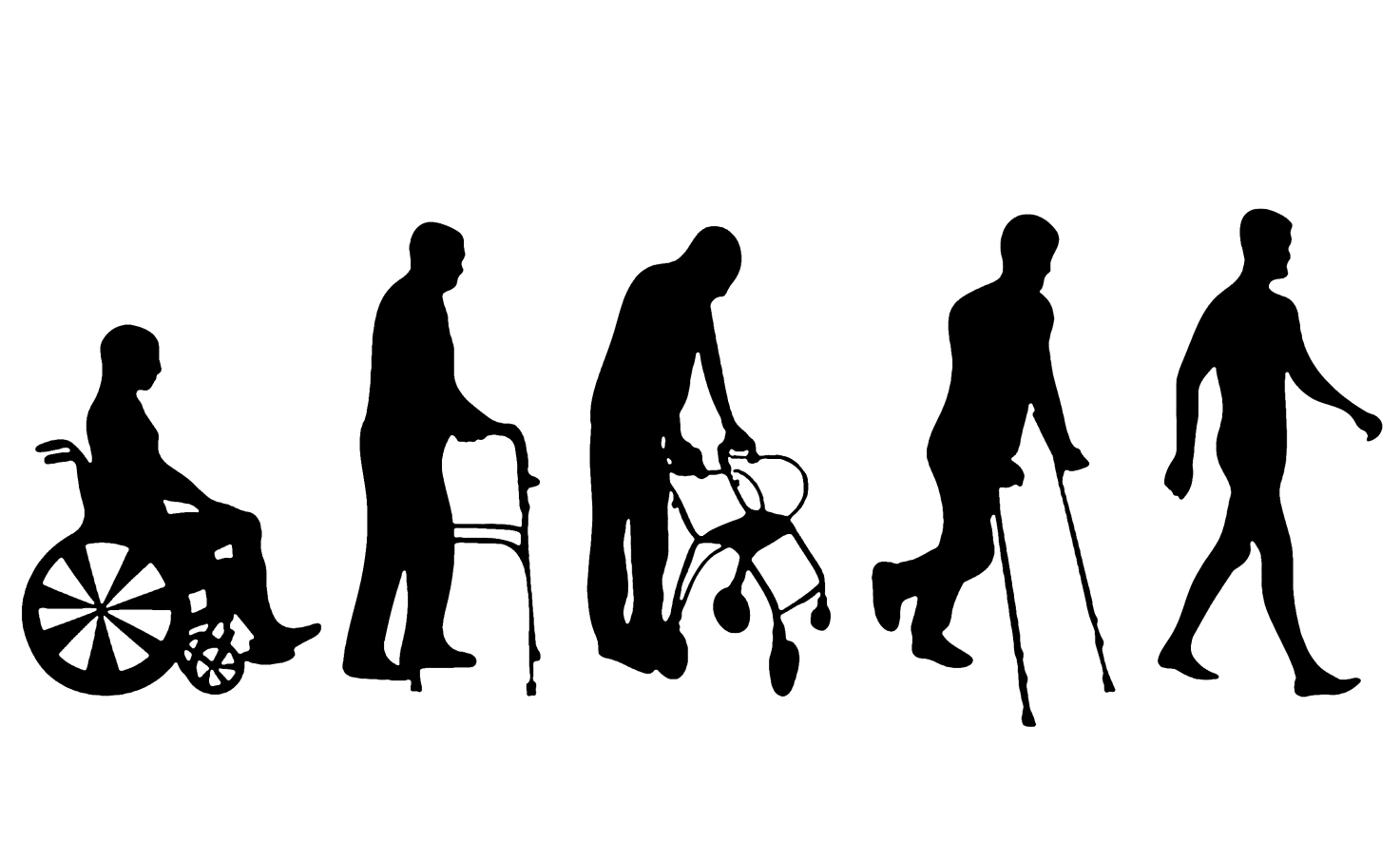 Государственное автономное учреждение здравоохранения Амурской области «Больница восстановительного лечения», г. Благовещенск
https://sbis.ru/contragents/2801243707/280101001
Государственное автономное учреждение здравоохранения Амурской области «Ивановская больница» , с. Ивановка 
http ://www.ivancrb.ru/
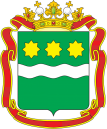 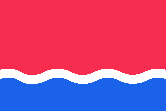 Вторая ступеньСВЯЖИТЕСЬ С ПРЕДСТАВИТЕЛЕМ МЕДИЦИНСКОЙ ОРГАНИЗАЦИИ ДЛЯ ОПРЕДЕЛЕНИЯ УСЛОВИЙ ЛЕЧЕНИЯ И ПОДГОТОВКИ ДОКУМЕНТОВ ДЛЯ ВИЗИТА В РОССИЮ
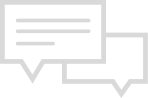 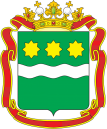 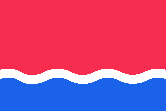 1. Зайдите на сайт профильной медицинской организации  в раздел «медицинский туризм»;

2. Ознакомьтесь с представленной информацией;

3. Напишите ваш запрос на указанную электронную почту или позвоните по указанному номеру телефона;

4. Получите подтверждение на лечение и следуйте полученным от медицинской организации рекомендациям по оформлению соответствующей документации.
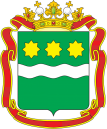 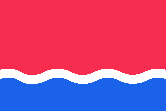 Третья ступеньВЫБЕРИТЕ ПРОЖИВАНИЕ И ТРАНСПОРТ ДЛЯ КОМФОРТНОГО ПРЕБЫВАНИЯ В Амурской области
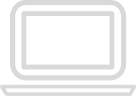 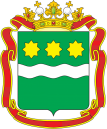 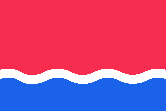 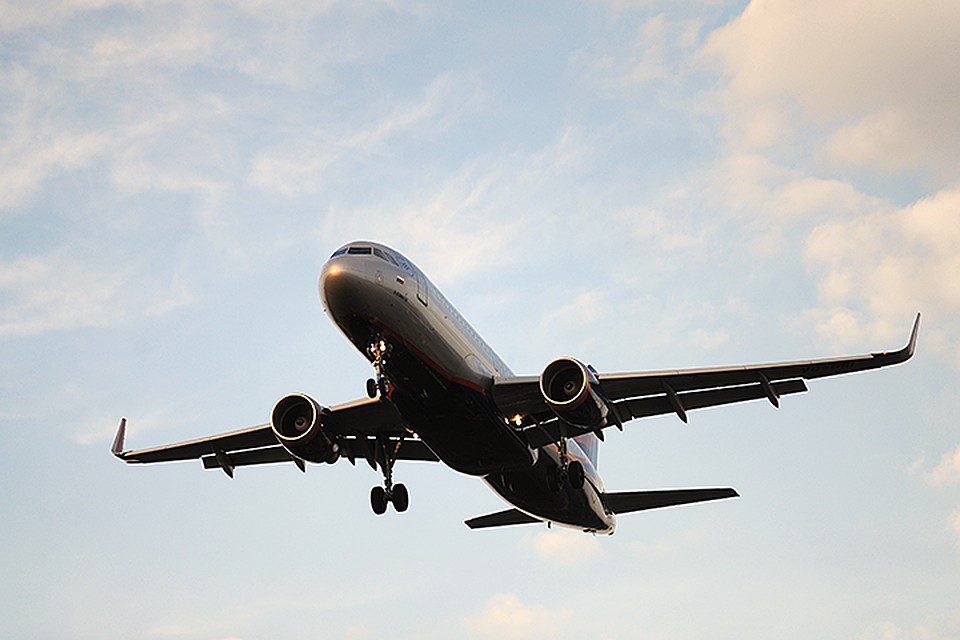 ТРАНСПОРТ
Если вы прибыли в Благовещенск 
на самолете:
Общественный транспорт
Выезд из аэропорта. Маршруты и расписание
busblg.ru
Благовещенск
Международный аэропорт Игнатьево
Такси
Воспользуйтесь сервисом такси в России через приложения, доступные для ваших мобильных телефонов: yandex.taxi; или закажите такси через сайт: vse-taxi.com.
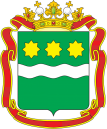 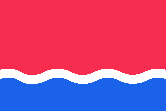 ТРАНСПОРТ
Благовещенск
Если вы прибыли в 
Благовещенск 
на поезде:
Железнодорожный вокзал города Благовещенск
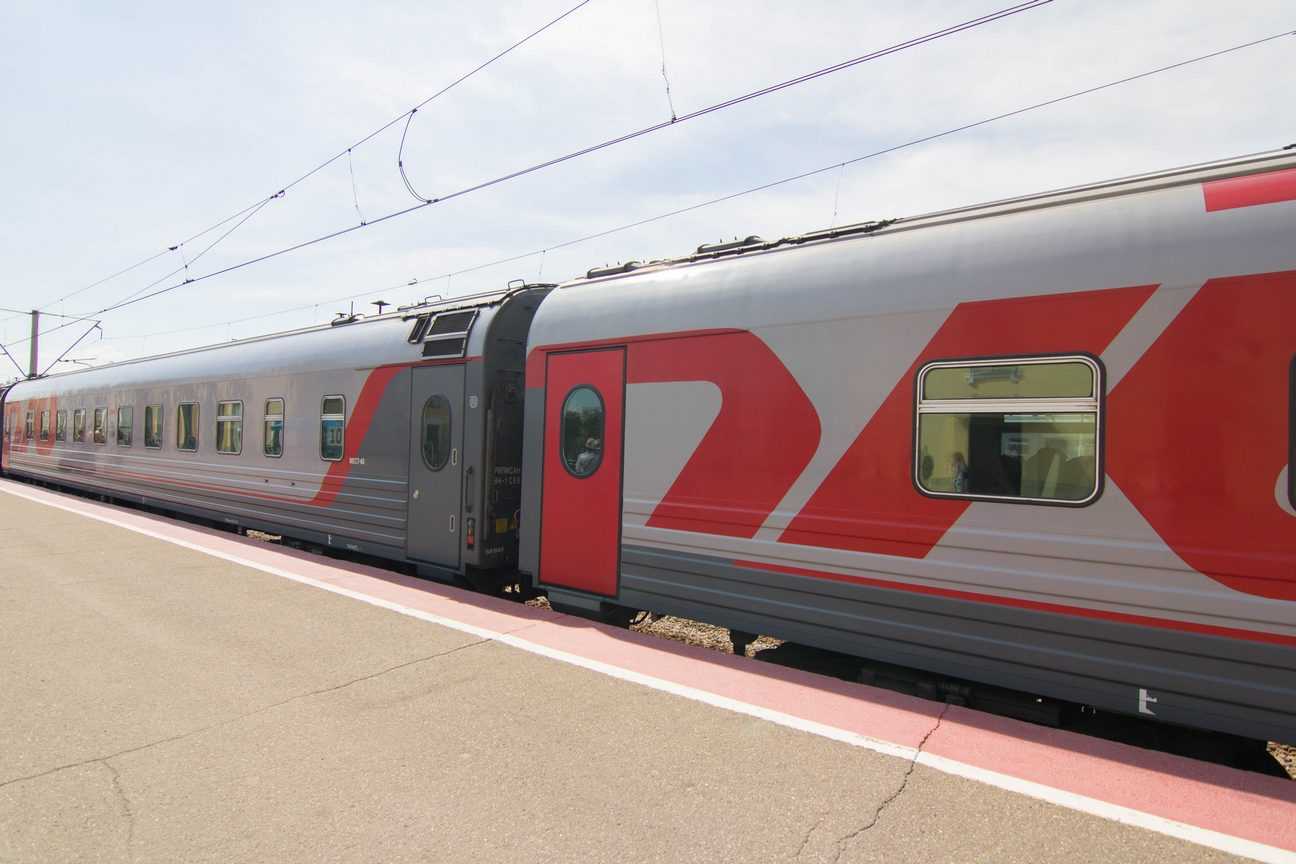 Такси
Воспользуйтесь сервисом такси в России через приложения, доступные для ваших мобильных телефонов: yandex.taxi; или закажите такси через сайт: vse-taxi.com.
Общественный транспорт
Выезд с железнодорожного вокзала. Маршруты и расписание
busblg.ru
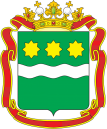 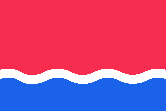 ПРОЖИВАНИЕ
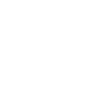 ЕСЛИ ВЫ НАПРАВЛЯЕТЕСЬ В РОССИЮ 
НА АМБУЛАТОРНОЕ ЛЕЧЕНИЕ
В случае амбулаторного лечения вы можете самостоятельно выбрать комфортное проживание с помощью следующих сервисов:
https://www.booking.com/
https://www.tripadvisor.com/
https://www.airbnb.com/
или обратиться за помощью к туроператору/ассистанс-организации
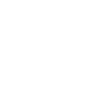 ЕСЛИ ВЫ НАПРАВЛЯЕТЕСЬ В РОССИЮ 
НА СТАЦИОНАРНОЕ ЛЕЧЕНИЕ
Узнать условия вашего размещения вы можете у медицинской организации, выбранной вами в соответствии с профилем медицинской помощи.
Пожалуйста, заранее обратитесь в вашу медицинскую организацию по вопросу размещения.
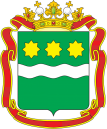 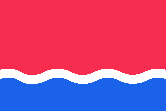 Четвертая ступеньОФОРМИТЕ ВИЗУ ДЛЯ ПРИБЫТИЯ В РОССИЮ
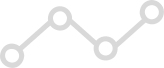 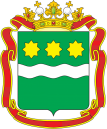 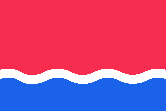 НОРМАТИВНАЯ БАЗА ПО ВИЗАМ 
ДЛЯ ИНОСТРАННЫХ ГРАЖДАН
В соответствии со статьей 2 федерального закона от 25 июля 2002 года № 115-ФЗ "О правовом положении иностранных граждан в Российской Федерации" иностранный  гражданин - физическое лицо, не являющееся гражданином Российской Федерации и имеющее доказательства наличия гражданства (подданства) иностранного государства; лицо без гражданства - физическое лицо, не являющееся гражданином Российской Федерации и не имеющее доказательств наличия гражданства (подданства) иностранного государства.
В соответствии  со  статьей  25.2  федерального  закона  от  16 августа 1996 года № 114-ФЗ "О порядке выезда из Российской Федерации и въезда в Российскую Федерацию" виза может быть однократной, двукратной и многократной.
В соответствии  со  статьей  25.6  федерального  закона  от  16 августа 1996 года № 114-ФЗ "О порядке выезда из Российской Федерации и въезда в Российскую Федерацию"  в зависимости от цели въезда иностранного гражданина в Российскую Федерацию и цели его пребывания в Российской Федерации обыкновенные визы подразделяются на частные, деловые, туристические, учебные, рабочие, гуманитарные и визы на въезд в Российскую Федерацию в целях получения убежища, получения разрешения на временное проживание в Российской Федерации либо приема в гражданство Российской Федерации.
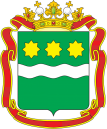 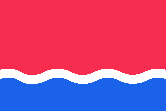 НОРМАТИВНАЯ БАЗА ПО ВИЗАМ 
ДЛЯ ИНОСТРАННЫХ ГРАЖДАН
Статья 25.9. Иностранный гражданин или лицо без гражданства при въезде в Российскую Федерацию обязаны получить и заполнить миграционную карту. Миграционная карта подлежит сдаче (возврату) в пункте пропуска через Государственную границу Российской Федерации при выезде иностранного гражданина или лица без гражданства из Российской Федерации.
В соответствии со статьей 18 раздела II  В Российской Федерации в зависимости от цели въезда иностранных граждан в Российскую Федерацию и цели их пребывания в Российской Федерации  существуют следующие категории виз: а) дипломатическая, б) служебная,  в) обыкновенная, г) транзитная, д) виза временно проживающего лица.
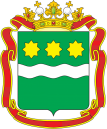 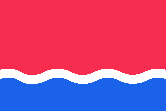 ВЫБОР ТИПА ВИЗЫ И ОПРЕДЕЛЕНИЕ ЦЕЛИ ПРЕБЫВАНИЯ*
*В соответствии с приложением к совместному приказу МИД России, МВД России и ФСБ России от 27 декабря 2003 года 
№ 19723А/1048/922
Тип визы: ТУРИСТИЧЕСКАЯ
Цель пребывания:
ЦЕЛЕВОЙ ТУРИЗМ

Срок действия: 
до 30 дней

Для кого: 
Иностранцы, прибывающие с туристическими целями по специализированному туру на медицинские консультации и для медицинского обследования
Тип визы: 
ДЕЛОВАЯ
Цель пребывания:
ЛЕЧЕНИЕ

Срок действия: 
до 90 дней

Для кого: 
Иностранцы,  прибывающие для лечения, обследования, медицинских консультаций по приглашению лечебного учреждения (кроме целевого туризма с целью лечения) и экстренного лечения
Тип визы: 
ЧАСТНАЯ
Цель пребывания:
ОСОБЫЕ СЛУЧАИ

Срок действия: 
до 90 дней

Для кого: 
Иностранцы, прибывающие для экстренного лечения либо в связи с тяжелой болезнью или смертью близкого родственника
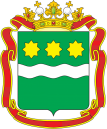 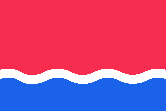 ПОМОЩЬ В ОФОРМЛЕНИИ ДОКУМЕНТАЦИИ ДЛЯ ВЪЕЗА В РОССИЮ
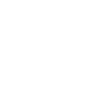 ОФОРМЛЕНИЕ ПРИГЛАШЕНИЯ ДЛЯ ПРИБЫТИЯ В РОССИЮ
Медицинская организация, подтвердившая возможность Вашего лечения, может оформить Вам приглашение для въезда в Россию, а также решить вопрос по поводу постановки на миграционный учет. 
Для уточнения информации пожалуйста обратитесь в Вашу медицинскую организацию.
ОФОРМЛЕНИЕ НЕОБХОДИМОЙ ДОКУМЕНТАЦИИ ДЛЯ ПОЛУЧЕНИЯ ВИЗЫ ТРЕТЬИМИ ЛИЦАМИ
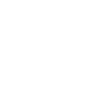 Если вопросом Вашего лечения в России занимается туроператор или ассистанс-организация, то поручите оформление документации для получения визы сотруднику организации.
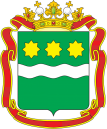 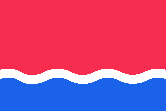 Пятая ступеньДОБРО ПОЖАЛОВАТЬ В АМУРСКУЮ ОБЛАСТЬ!
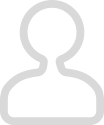 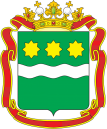 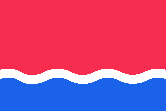 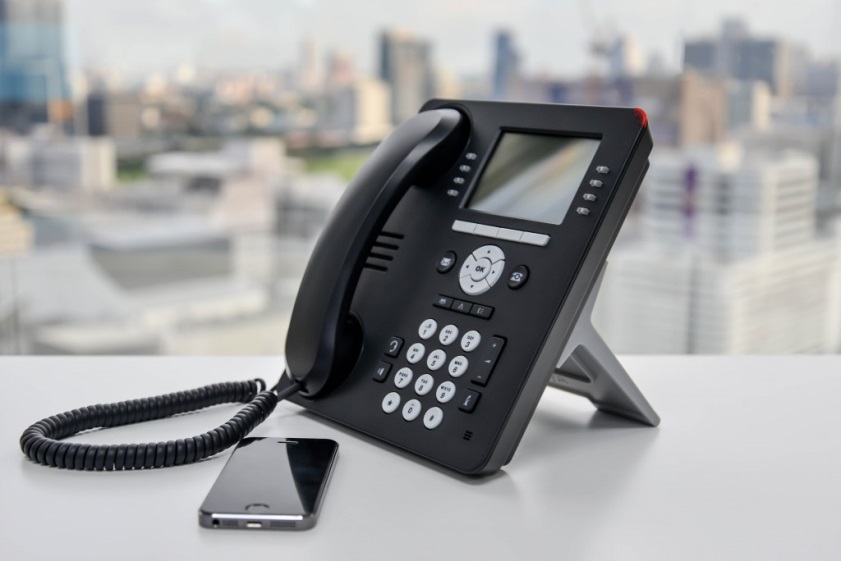 ПОЛЕЗНЫЕ 
ТЕЛЕФОНЫ
ЕДИНЫЙ НОМЕР ЭКСТРЕННЫХ СЛУЖБ

112
ГОРЯЧАЯ ЛИНИЯ ФЕДЕРАЛЬНОЙ МИГРАЦИОННОЙ СЛУЖБЫ

8 (800) 350 23 69
доб. 381
СООБЩИТЬ О НАРУШЕНИЯХ ПРАВОПОРЯДКА НА ТЕРРИТОРИИ РОССИЙСКОЙ ФЕДЕРАЦИИ

8 (800) 222 74 47
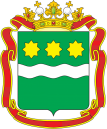 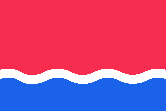 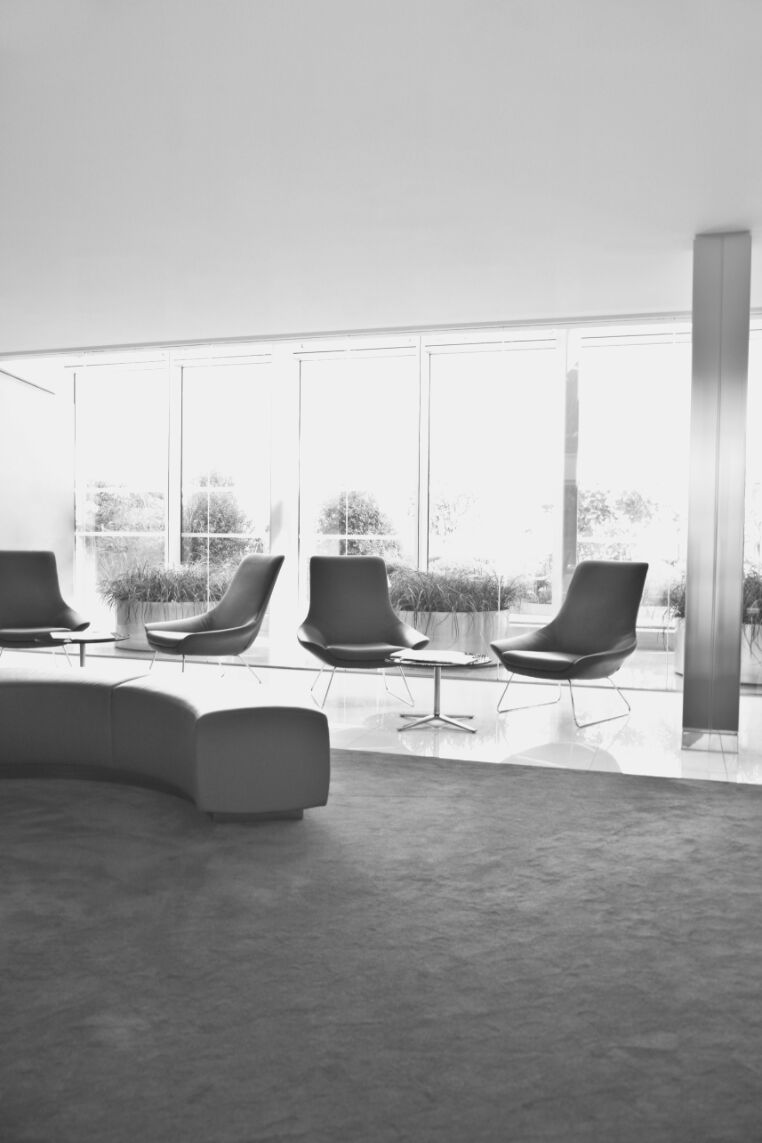 НАШИ КОНТАКТЫ
ДЛЯ ВОПРОСОВ И ПРЕДЛОЖЕНИЙ
КООРДИНИРУЮЩИЙ ЦЕНТР 
ПО ЭКСПОРТУ МЕДИЦИНСКИХ УСЛУГ 
ФГБУ "ЦНИИОИЗ" МИНЗДРАВА РОССИИ
127256
Г. МОСКВА
УЛ. ДОБРОЛЮБОВА, Д. 11

Электронная почта:
OM@ROSMINZDRAV.RU

Контактный телефон:

+7 (495) 618-07-92, ДОБ. 103
+7 (495) 618-07-92, ДОБ. 104
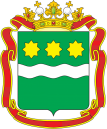 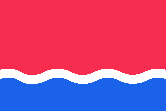 Спасибо за внимание!
zdrav@amurobl.ru
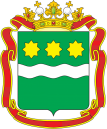 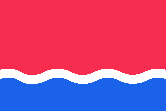